Методы и приёмы формирования письма у младших школьников
Учитель начальных классов
МКОУ «Гимназия»
Рязанова Е.В.
Письмо одно из наиболее комплексных умений, которые формируются в процессе обучения.
Важнейшим элементом 
обучения    письму является формирование
 графического навыка письма
Методы формирования навыков каллиграфического письма
Копировальный 
(обведение написанных образцов)
Линейный 
(вспомогательная сетка)
Генетический 
( от простого к сложному)
Ритмический или тактический  
( письмо под счет)
Приёмы
Анализ формы буквы, соединения
Показ учителем на доске
Копирование
Списывание с готового образца
Воображаемое письмо или письмо в воздухе
Письмо под счет
Показ ошибочного написания
Проблема актуальна с точки зрения следующих позиций:
небрежное письмо ведет к орфографическим ошибкам;
плохое  неаккуратное письмо отнимает много времени у проверяющих;
у проверяющих складывается впечатление о пишущем, как о неграмотном, небрежном человеке.
Современные подходы к формированию каллиграфического навыка
«Письмо с секретом» В.А.Илюхиной
Технология обучения Е.Н.Потаповой
Тактированное письмо М.М.Безруких
Методика Н.Г.Агарковой
Критерии развития навыка письма:
написание элементов;
высота букв;
наклон;
соединение;
расстояние между словами.
Из опыта работы
Показ на доске обучающимися

Выбираю тех учеников, которые плохо пишут в тетрадях.
При проверке тетрадей составляю список с фамилиями и образцами.
В начале урока эти ученики «проводят» минутку чистописания.
Из опыта работы
Из опыта работы
Перед классом все стараются красиво написать.

Разбор ошибочного написания: 
и класс, и сам ученик видят, что не получилось;
обсуждают как должно быть;
исправляют ошибки.
Из опыта работы
Из опыта работы
Из опыта работы
Конкурс по каллиграфии
Небольшое домашнее упражнение ученики пишут на листочках.
На следующий день вывешивают на доску свои работы.
Внимательно рассматривают выставку, обсуждают между собой, интересуются моим мнением.
Ждут награды.
Из опыта работы
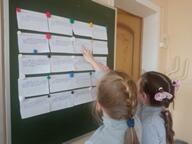 Из опыта работы
Индивидуальная работа

У каждого ученика свои проблемы и трудности.

При любой возможности работаю с каждым индивидуально: на уроке, на перемене, в ГПД.
Почерк должен быть удобочитаемым, чётким и по возможности красивым.
В этом проявляется  и культура самого пишущего и уважение к тому, кто будет читать написанное.